Dr. Seuss Illustration
“ABC’s”
The Art of Dr. Seuss
The Art of Dr. Seuss
The Art of Dr. Seuss
Dr. Seuss Books
Dr. Seuss Books
Dr. Seuss Books
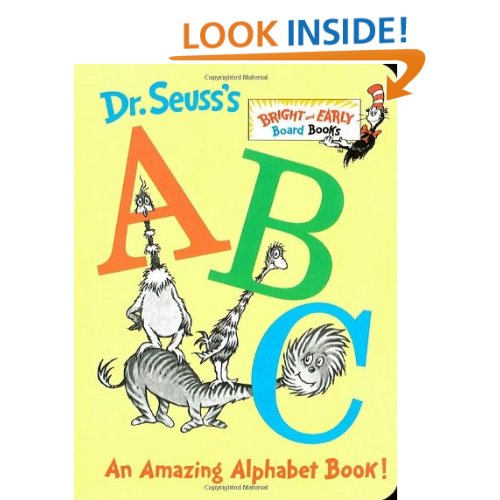 Lesson: Dr. Seuss ABC’s Illustration Project
 
Objectives: To create a piece of art that creatively illustrates one of the passages from the book  
 
Materials: Drawing paper and your choice of drawing media
 
Focus/Model: Dr. Seuss
 
Vocabulary: Creativity, Expression, Illustrate, Cartoon, Passage
 
Procedure:  Create a piece of art using your choice of medium that illustrates one of the passages from Dr. Seuss’s ABC’s Book
Student Examples
Student Examples
Student Examples
Student Examples
Student Examples
Student Examples
Student Examples
Demonstration